Александрийский маяк
В III веке до н.э. был построен маяк, чтобы корабли могли благополучно миновать рифы на пути в александрийскую бухту. Ночью им помогало в этом отражение языков пламени, а днем- столб дыма. Это был первый в мире маяк, и простоял он 1500лет.
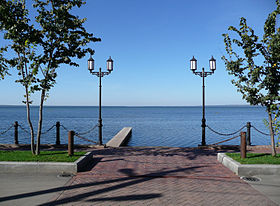 Кругосвет